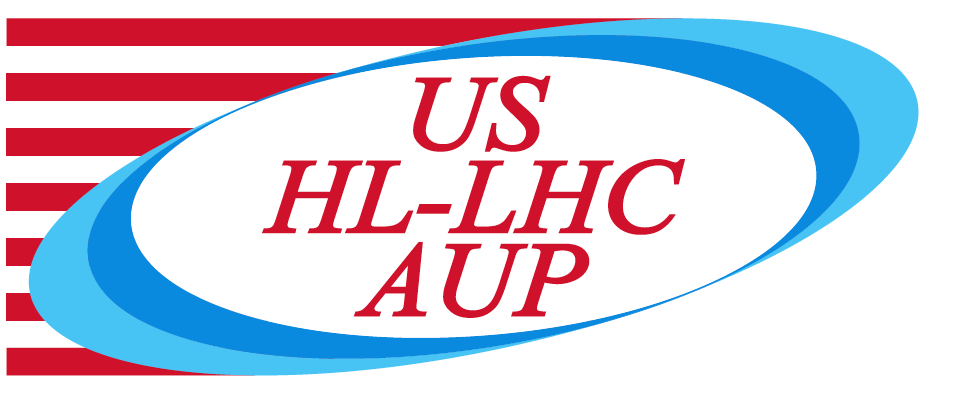 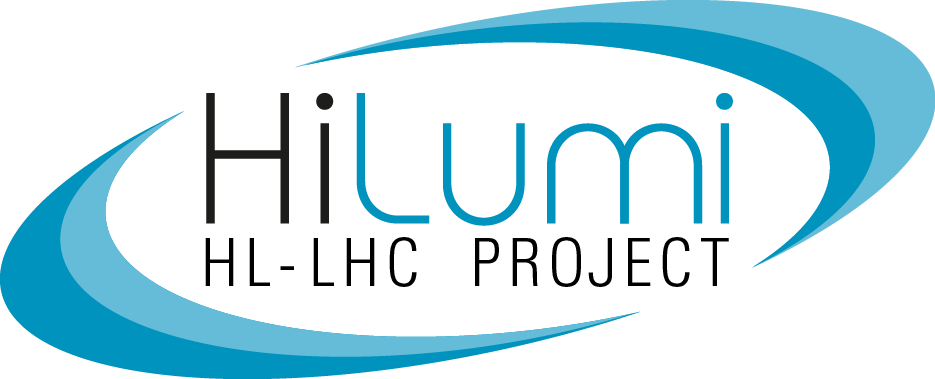 302.4.01 Magnets Vertical Test at BNLWeekly Status
Febin Kurian
28-Oct-2024
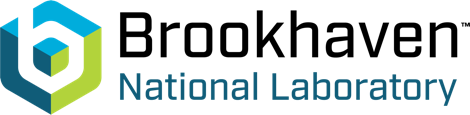 MQXFA18-Quench Summary so far
Spontaneous quench test program at 1.9K; Ramp to 16530 A 
        (Q1= Coil 160, Q2=Coil 246, Q3=Coil 243, Q4= Coil 154)
2
MQXFA18 – Still to do on Thermal Cycle
Remaining time on the 5-hour hold
5 cycles to 16230 A @ +/- 50A/s at 1.9 K
Temperature dependent study (4.5 K ramp to 16230 A)
Warm up with,
RRR measurements
HiPot at 100 K
3
MQXFA13b-Quench Location so far
4
Second Top Hat Repair
No Updates from last week
5
CRYOGENIC STATUS
CTI 4000 system status
Running
Linde 1610 system status
Running
6